Scholarships Available
To Be Awarded
Tennessee State Applications 
Packet Requirements
conferences and conventions;
participation in training sessions and legislative and/or leadership seminars; and other services rendered to Delta Kappa Gamma. Please include dates of service or participation.); and

the following signed letters of recommendation, which must be in letter form:
the current president of your chapter (or another officer if you are the president),
a direct supervisor/administrator of your professional work, 
a university or college professor familiar with your graduate level work.

Request one copy of each transcript of the applicant’s undergraduate and graduate records to be sent by the college or university directly to the Tennessee State Scholarship Chair. Include transcripts for all institutions you list on the application. Transcripts MUST arrive to the Tennessee State Scholarship Chair on or before February 1. Late submissions will result in applications NOT being considered.
Electronically submit one complete application packet (Items 1-5 below) to the Scholarship Chair.
The completed application form;

an original photograph (applicant only) suitable for publication;

a written account (use template provided) of your proposed program plans with documentation of current enrollment (This account should include institution, major, degree, beginning date, anticipated completion date, a brief description of courses completed, and the professional goals to be accomplished through this program. Current enrollment can be documented through a screenshot or a copy of the applicant’s graduate school registration pages showing name and present course enrollment);

a written account (use template provided) of your service to Delta Kappa Gamma (This should include offices and committee appointments at the chapter, state, and international levels; attendance at Delta Kappa Gamma
The Lois Jones Special (Stipend of $3,000) for pursuing a doctorate (PhD, EdD, JD)
Isabel Wheeler (Stipend of $3,000) for pursuing a doctorate (PhD, EdD, JD)
Maycie K. Southall (Stipend of $3,000) for study beyond the Master’s Degree
Mary Hall (Stipend of $3,000) for study beyond the Bachelor’s Degree
Evangeline Hartsook (Stipend of $1,500) for study beyond the Bachelor’s Degree
Lottye McCall (Stipend of $1,500) for study beyond the Bachelor’s Degree
Louise Oakley (Stipend of $1,500) for study beyond the Bachelor’s Degree
Eleanor Osteen (Stipend of $1,500) for study beyond the Bachelor’s Degree
*Not all scholarships will be awarded each year; decisions to award or not will be made based on availability of funding and/or the number of qualified applicants.
!
Due Date: All applications must be complete and electronically submitted ON or BEFORE February 1.
Eligibility
Applicants must be member of a Tennessee State chapter for at least three years for a doctorate degree and one year for a master’s or other graduate degree.

Service to Delta Kappa Gamma is an important criterion in the selection of the recipient.

Applications should be electronically submitted on/before the deadline of February 1 of the year awarded. Incomplete or late applications will not be eligible for consideration.
The Delta Kappa Gamma 
Society International

Tennessee State 
Scholarship Program
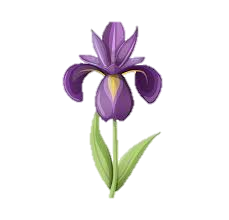 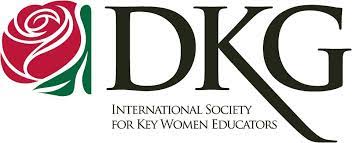